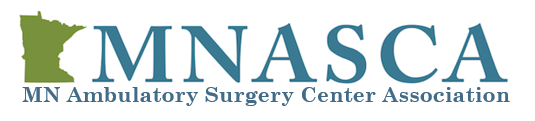 Minnesota Candor Act Primer
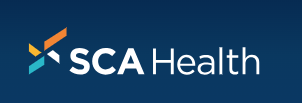 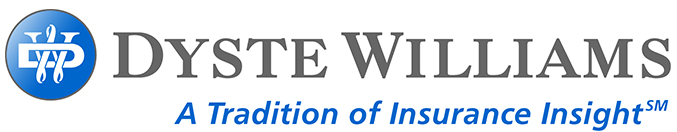 [Speaker Notes: We are proud to introduce our experienced panel to answer your questions. 

Dr. Sgambati, Medical Director- COPIC
Amy Wright, Senior Patient Safety and Risk Solutions Consultant- MedPro Group
Sarah Hoffman, Attorney and Shareholder, Bassford Remele.  

Additionally, to introduce you our audience we have attendees from a variety of roles within your surgry centers and this is a rare opportunity to address and learn about the needs of all the roles within center as everyone has an important role to play in patient care.]
Minnesota Candor Act Primer
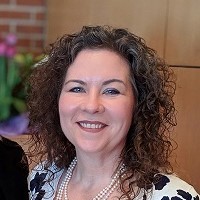 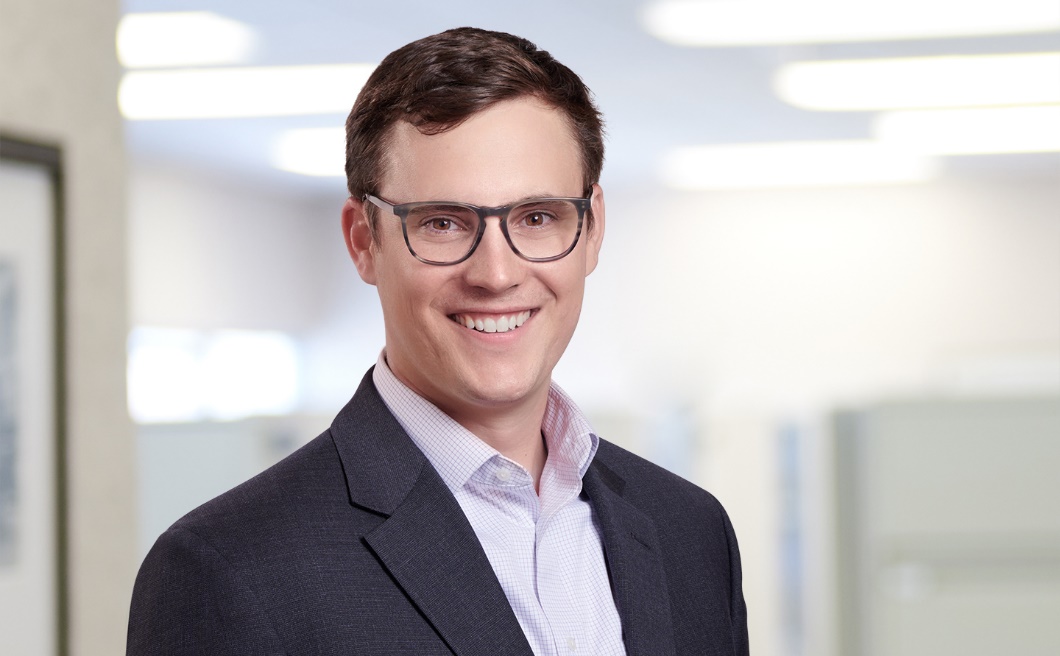 Melissa Jones
MNASCA Board Member SCA Health
Nels Dyste
Vice President
Dyste Williams
[Speaker Notes: Introduction to Doug Mason 
Claims Professional with twenty five plus years of experience in medical malpractice claims. Doug is the Director of Claims at COPIC Insurance Company where he manages five claims consultants. COPIC is a leading provider of medical professional liability insurance to health care professionals, group practices, hospitals and other medical facilities in Colorado, Nebraska, Iowa and Wyoming. Doug’s previous experience includes working for Zurich-American Insurance Group where his responsibilities included managing litigation of over 150 multi-line professional liability claims with an emphasis on medical malpractice nationwide. He also spent 12 years with Illinois Hospital Association which represents more than 200 hospitals and health systems throughout Illinois.]
CANDOR
 =
Communication and Optimal Resolution
[Speaker Notes: Introduction to Doug Mason 
Claims Professional with twenty five plus years of experience in medical malpractice claims. Doug is the Director of Claims at COPIC Insurance Company where he manages five claims consultants. COPIC is a leading provider of medical professional liability insurance to health care professionals, group practices, hospitals and other medical facilities in Colorado, Nebraska, Iowa and Wyoming. Doug’s previous experience includes working for Zurich-American Insurance Group where his responsibilities included managing litigation of over 150 multi-line professional liability claims with an emphasis on medical malpractice nationwide. He also spent 12 years with Illinois Hospital Association which represents more than 200 hospitals and health systems throughout Illinois.]
Candor Resources
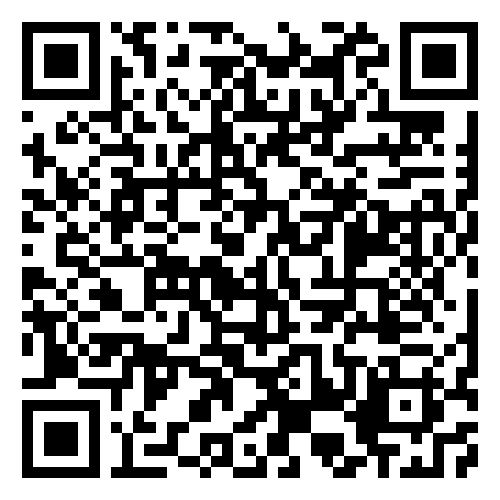 Agency for Healthcare Research and Quality (AHRQ) Candor Toolkit
COPIC Guide for the Minnesota Candor Act
COPIC Minnesota Candor Act Resource Toolkit
Overview of Candor Process
Minnesota Candor Act FAQs
Patient FAQs and Program Overview
Patient Consent Forms used during the Candor process
[Speaker Notes: Introduction to Doug Mason 
Claims Professional with twenty five plus years of experience in medical malpractice claims. Doug is the Director of Claims at COPIC Insurance Company where he manages five claims consultants. COPIC is a leading provider of medical professional liability insurance to health care professionals, group practices, hospitals and other medical facilities in Colorado, Nebraska, Iowa and Wyoming. Doug’s previous experience includes working for Zurich-American Insurance Group where his responsibilities included managing litigation of over 150 multi-line professional liability claims with an emphasis on medical malpractice nationwide. He also spent 12 years with Illinois Hospital Association which represents more than 200 hospitals and health systems throughout Illinois.]